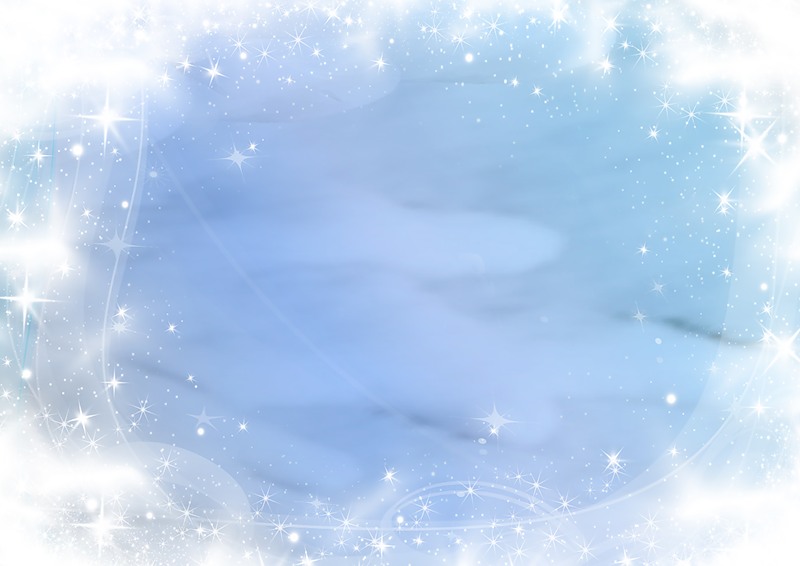 Этап  2 исследовательский (1-4 классы)
«Влияние пищевых продуктов на скорость таяния льда»
Команда    «Загадочный континент» МОУ Брейтовская  СОШ
Руководитель: Коковцева Любовь Борисовна
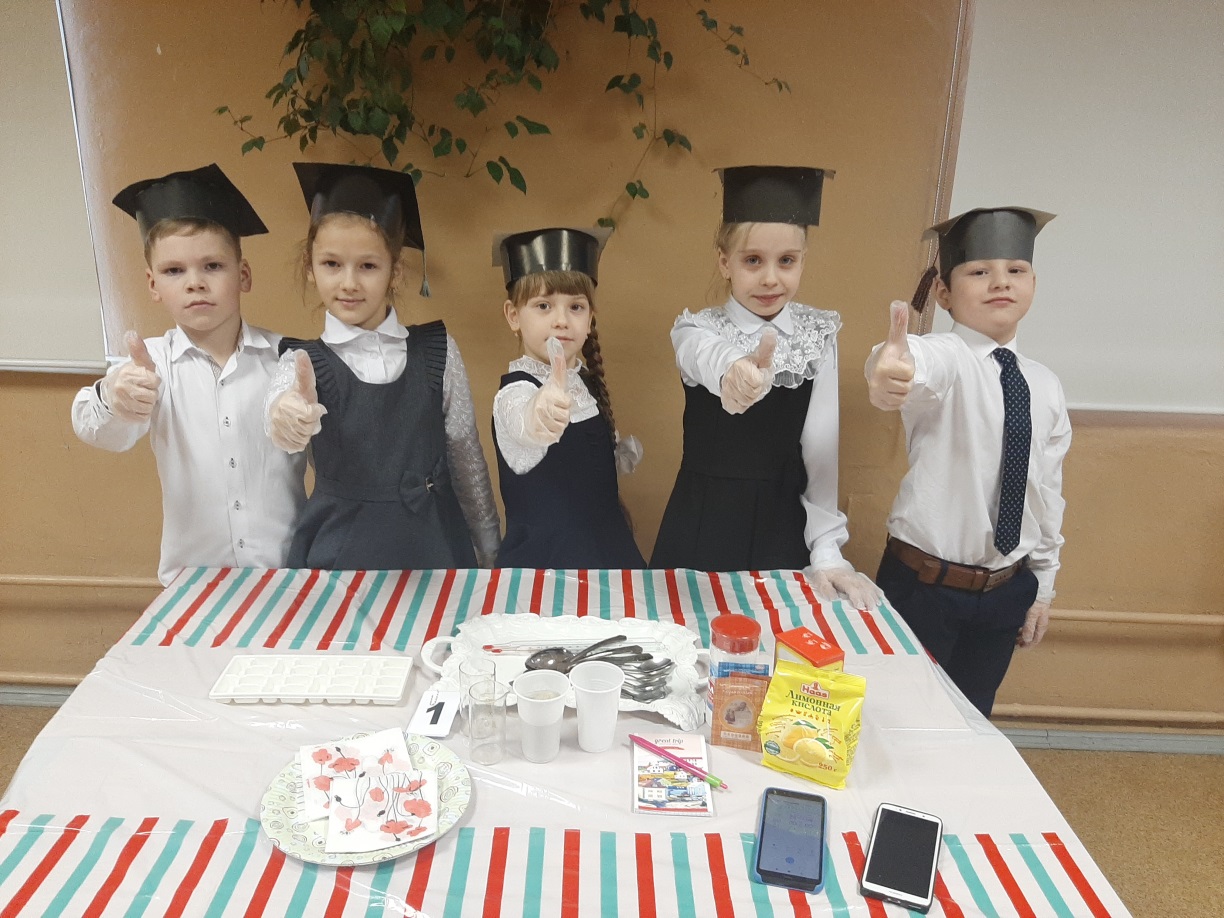 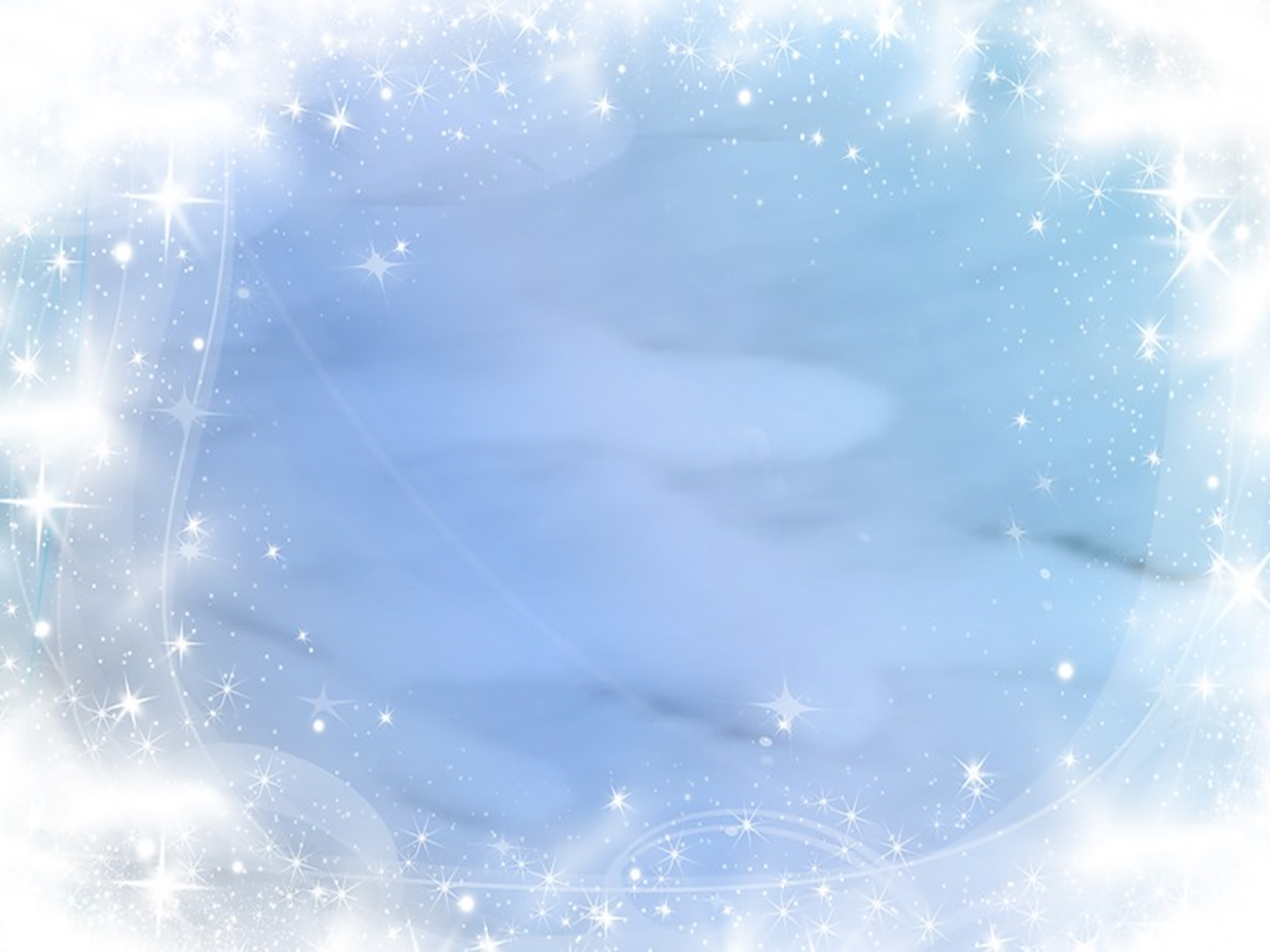 Опыт 1. Влияние различных веществ на скорость таяния льда.
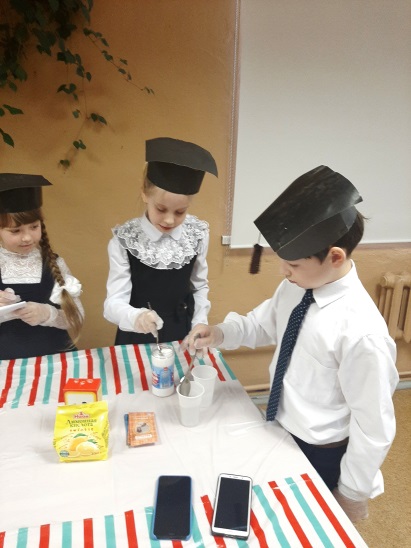 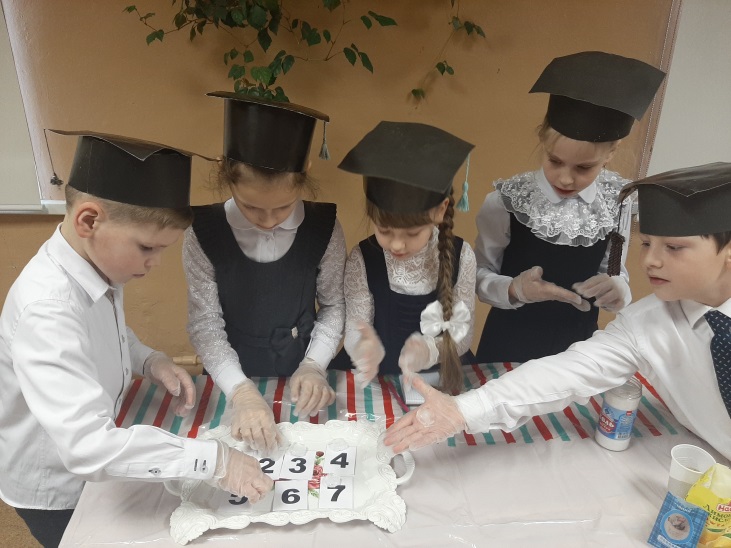 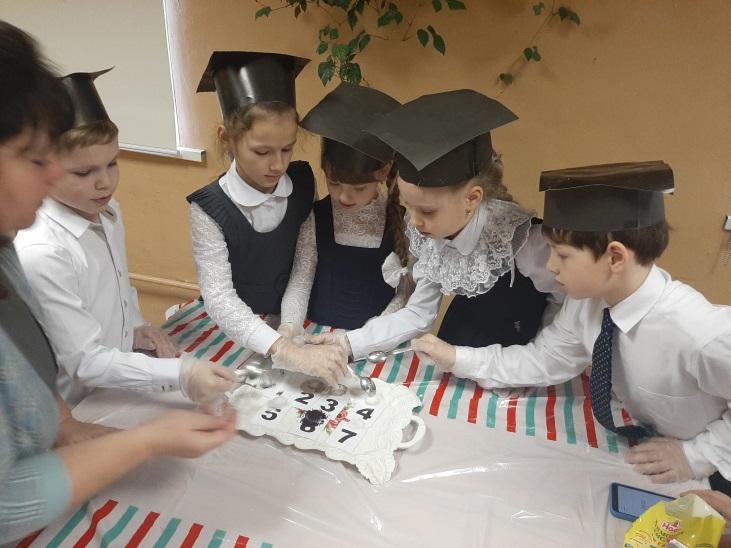 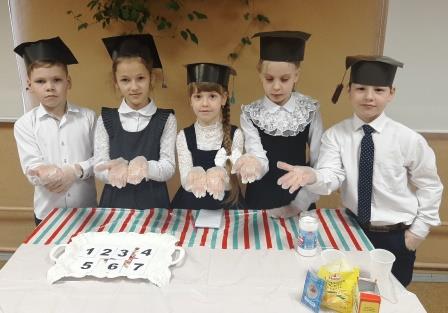 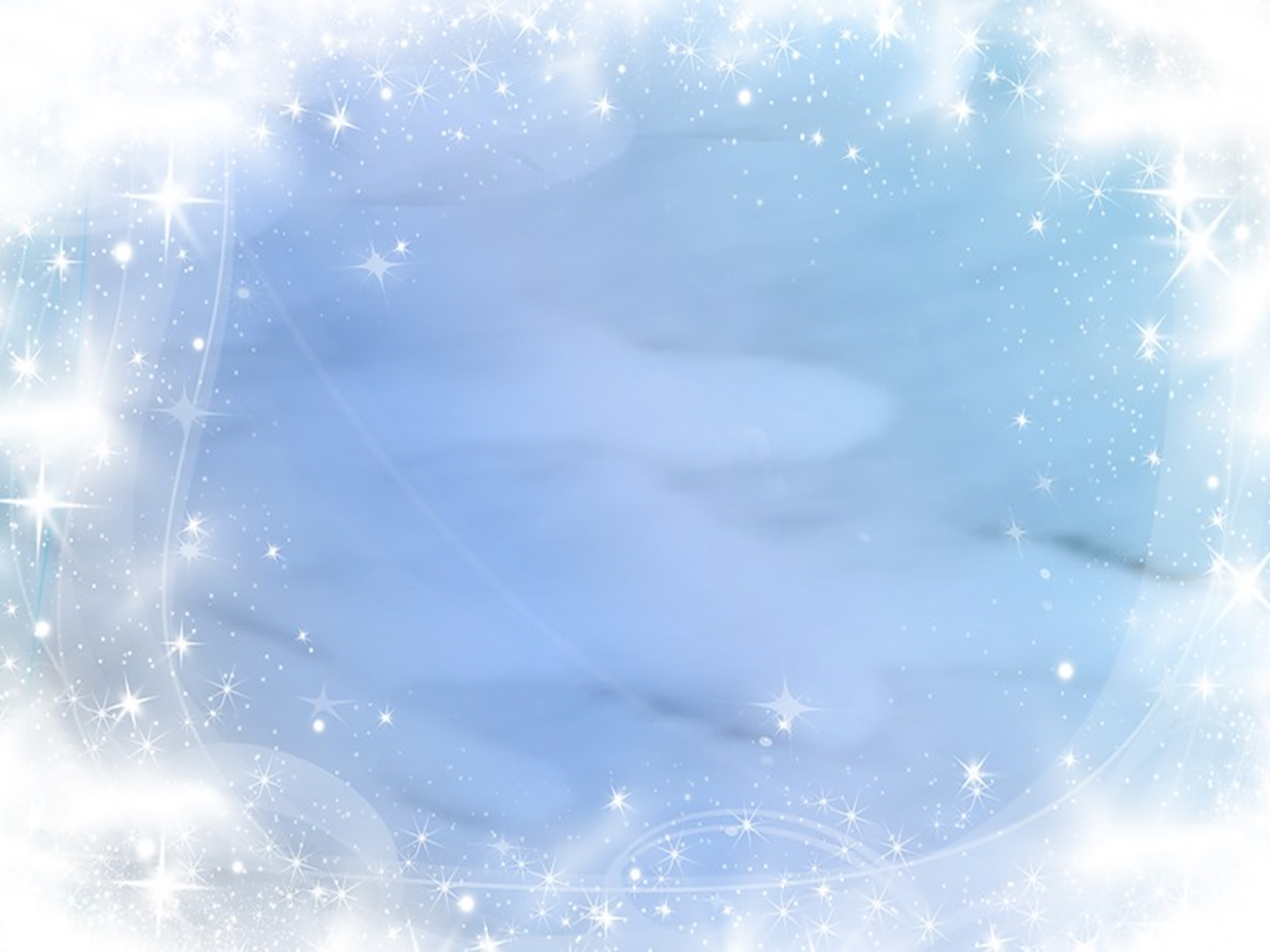 Опыт 1. Влияние различных веществ на скорость таяния льда.
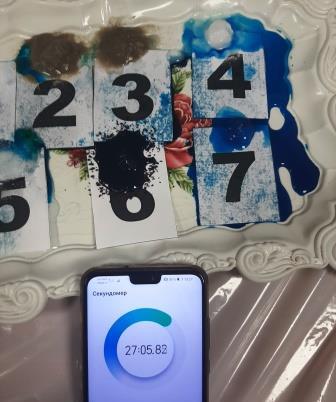 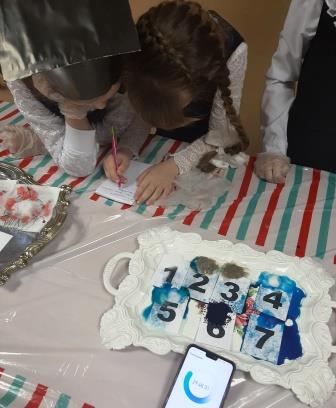 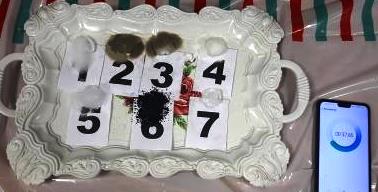 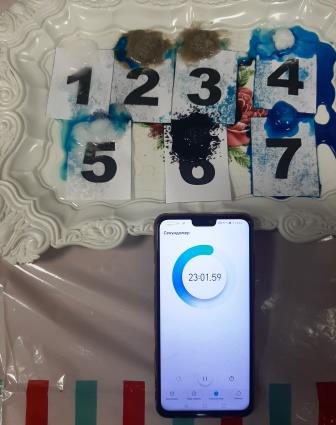 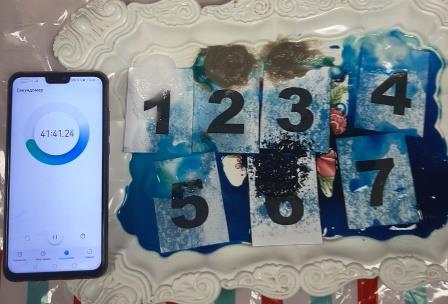 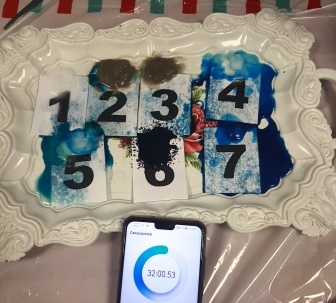 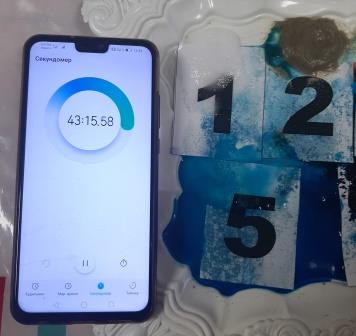 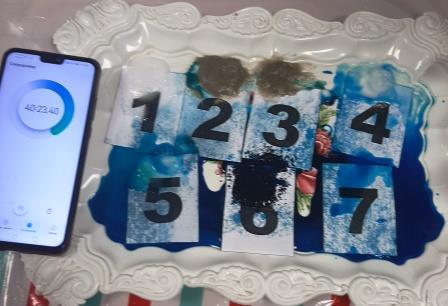 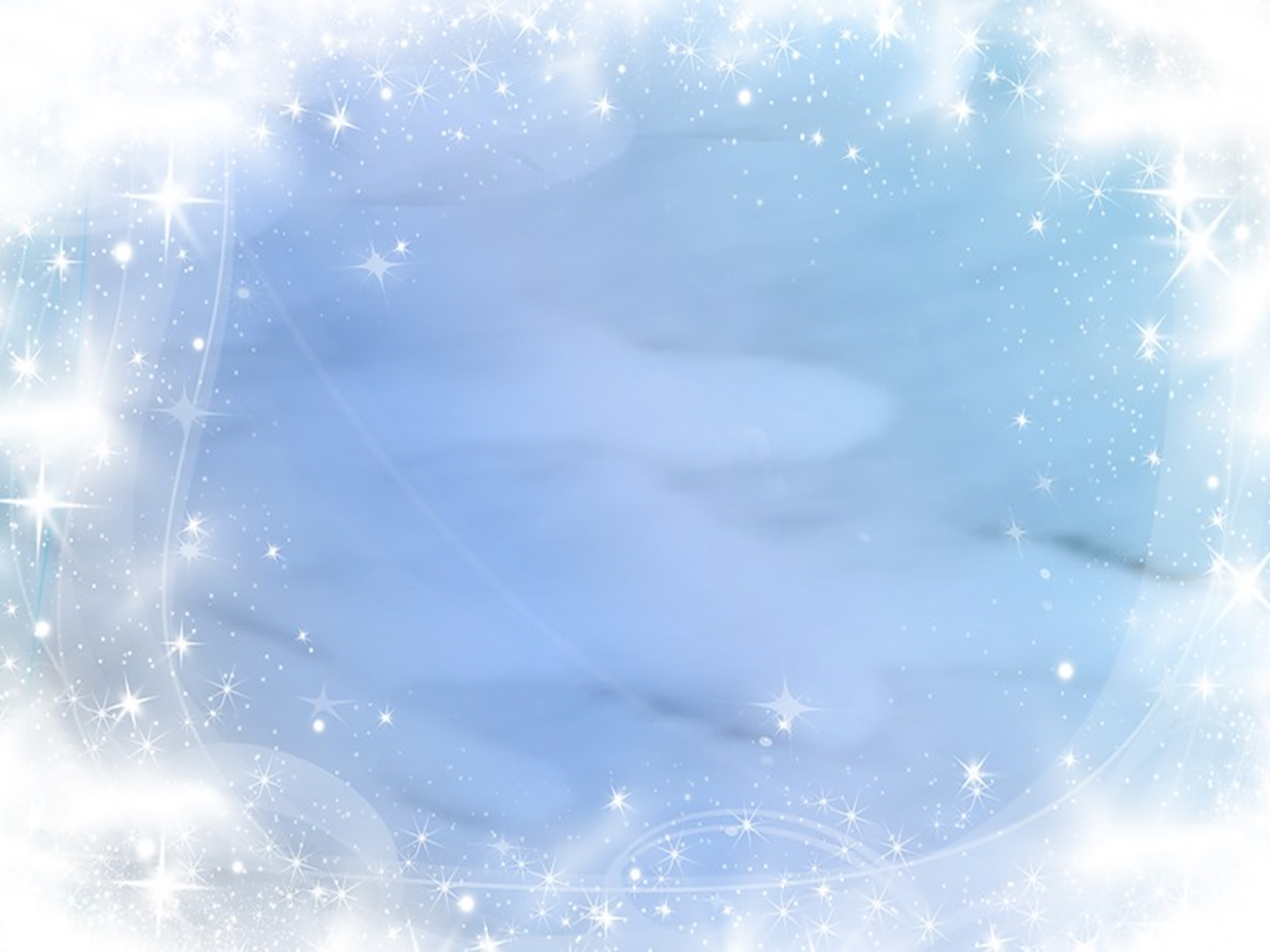 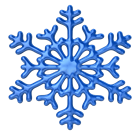 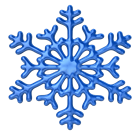 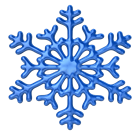 Таблица оформления результатов опыта 1
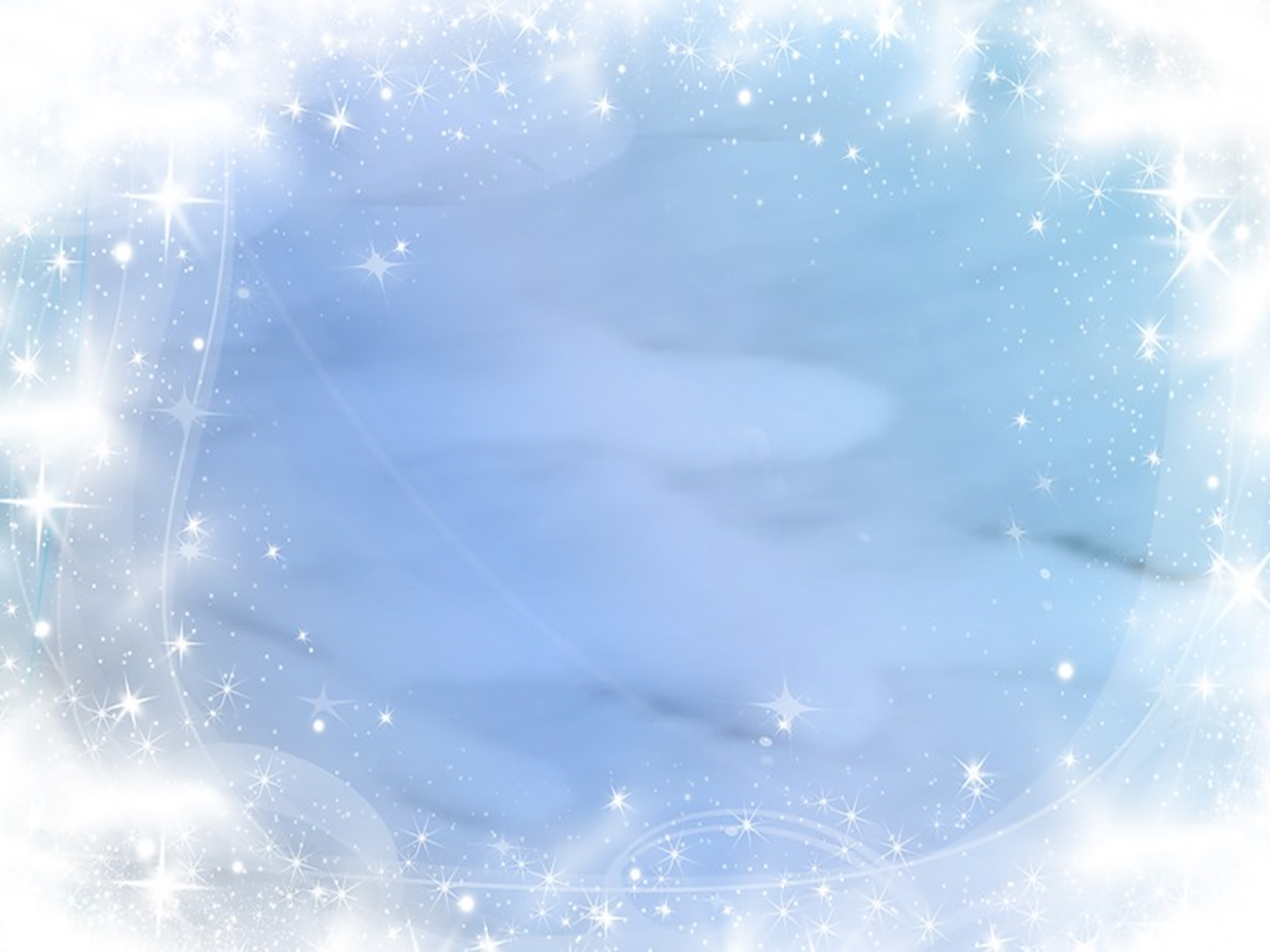 Опыт 2. Зависимость скорости плавления льда от количества реагента.
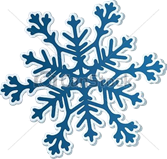 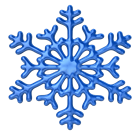 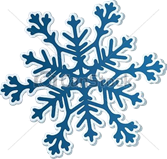 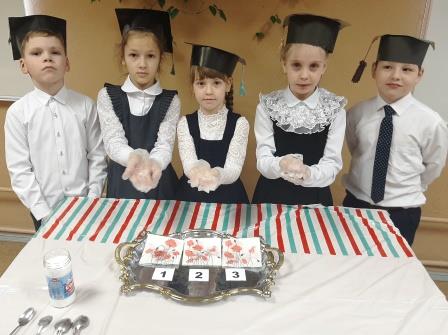 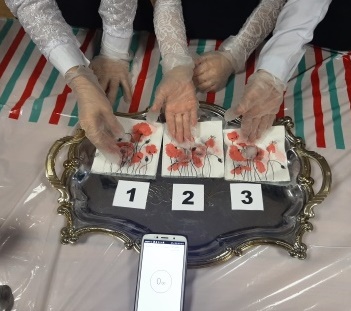 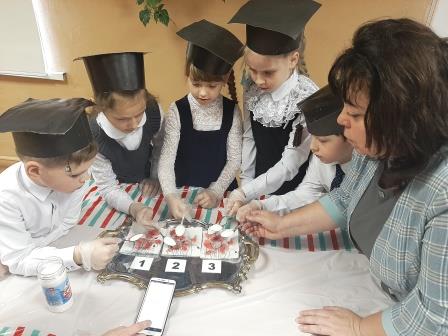 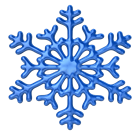 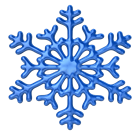 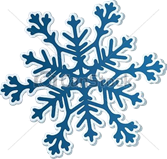 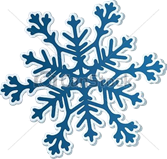 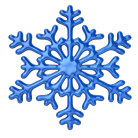 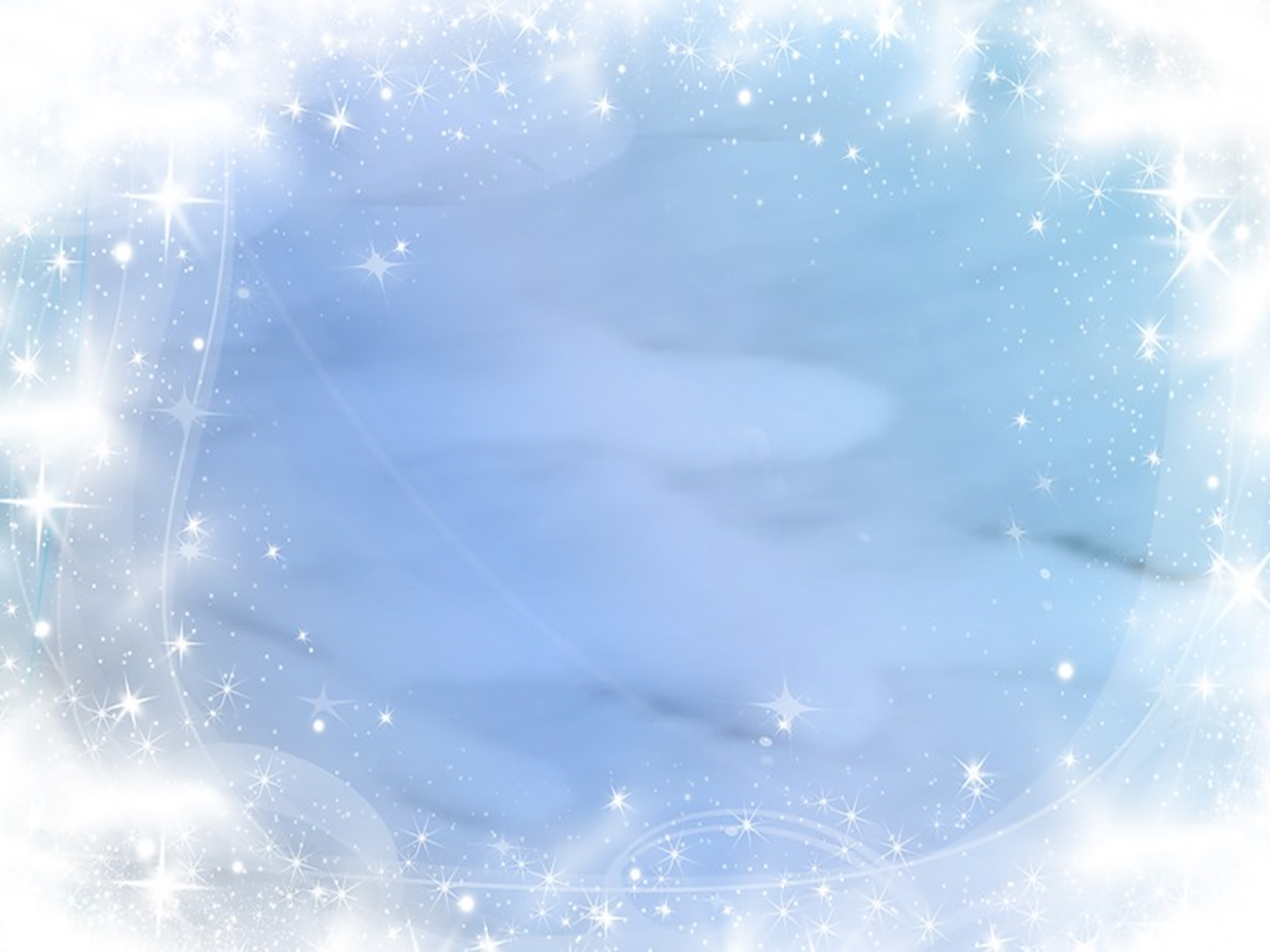 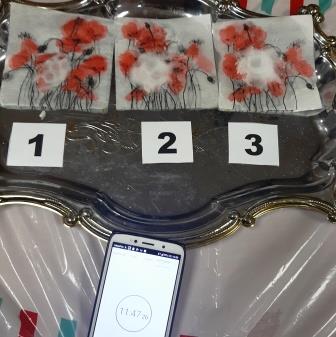 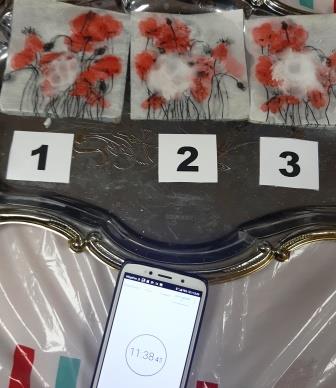 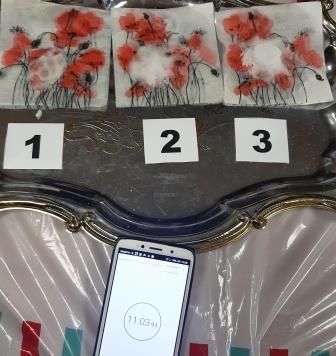 Таблица оформления результатов опыта 2.
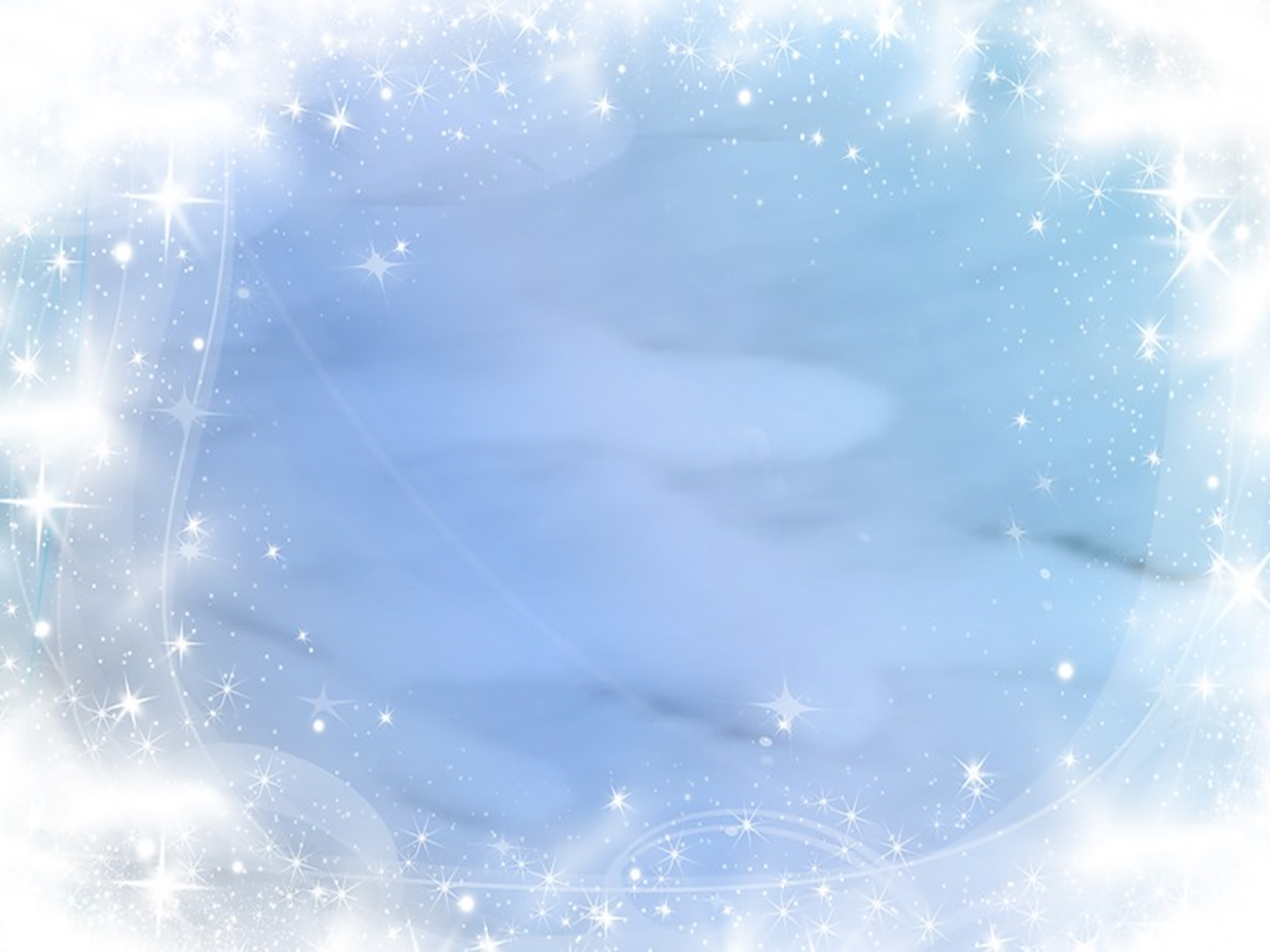 Опыт 3. Изменение температуры снега (льда) под действием поваренной соли.
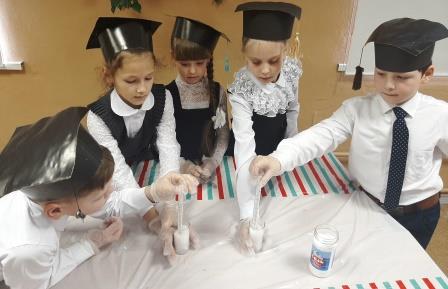 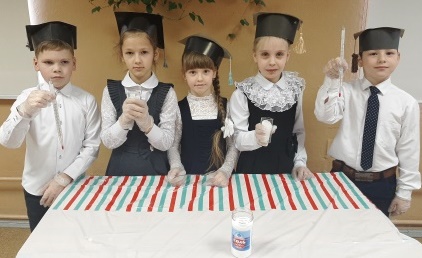 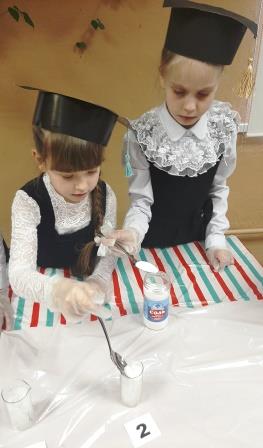 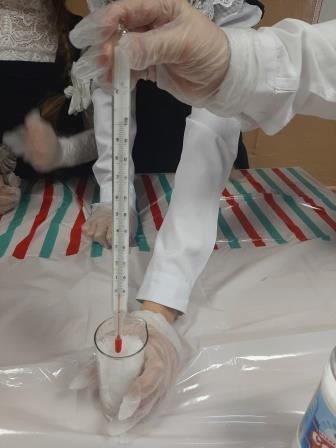 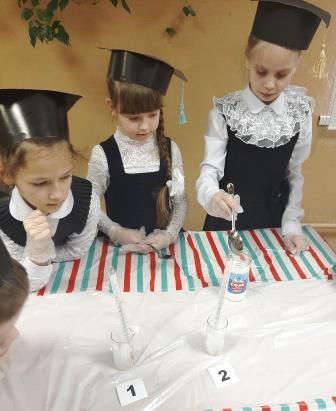 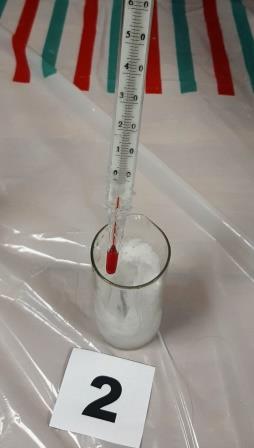 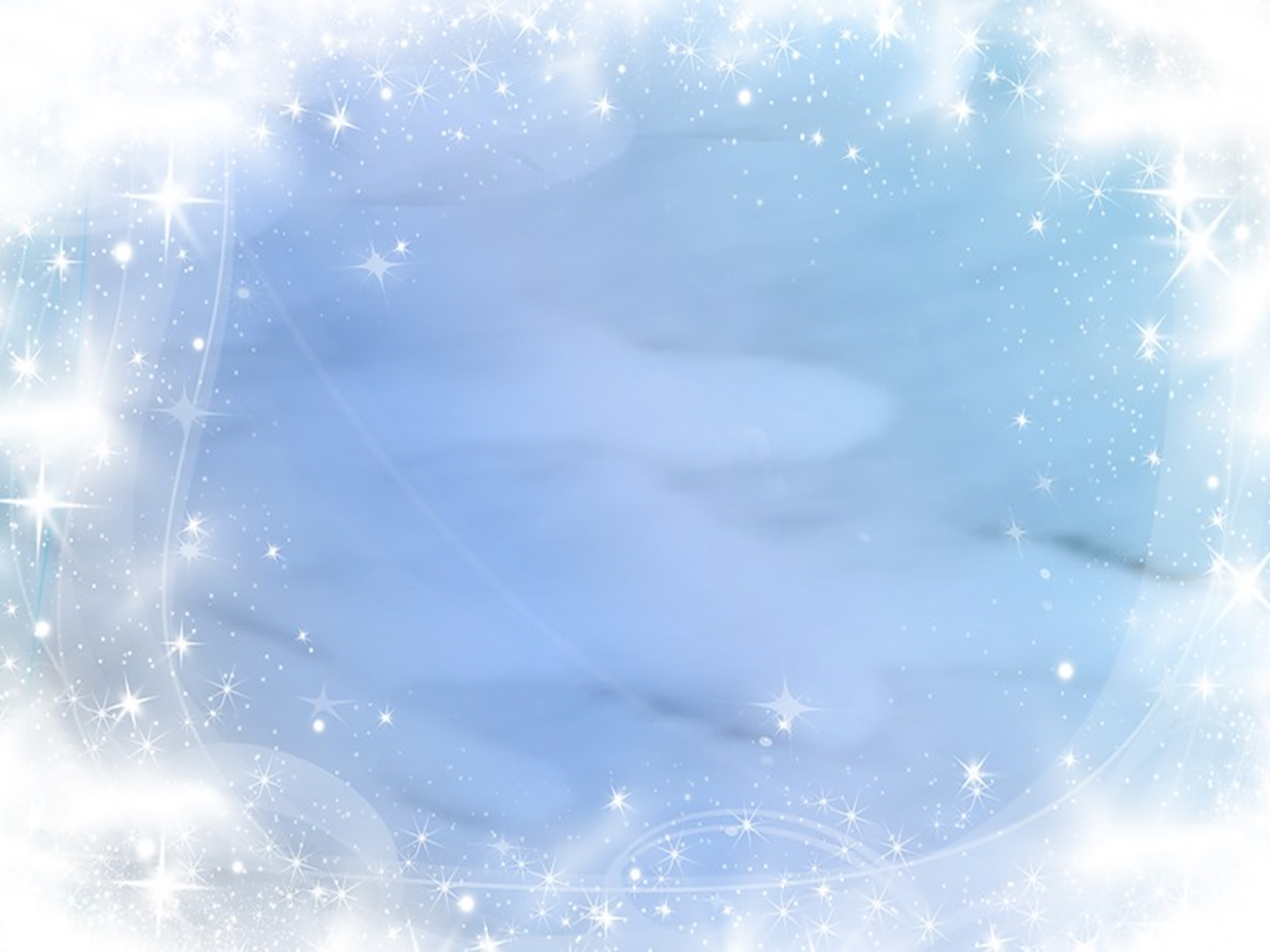 Таблица оформления результатов опыта 3.
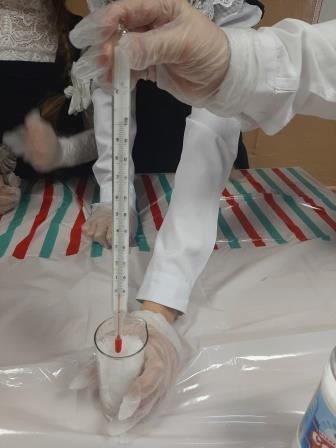 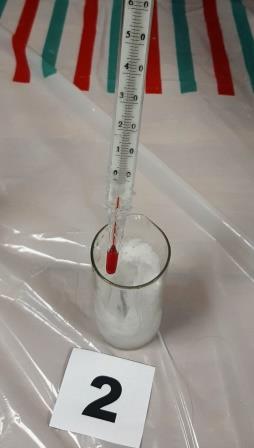